Thinking Strategically about Your Economy & the Future
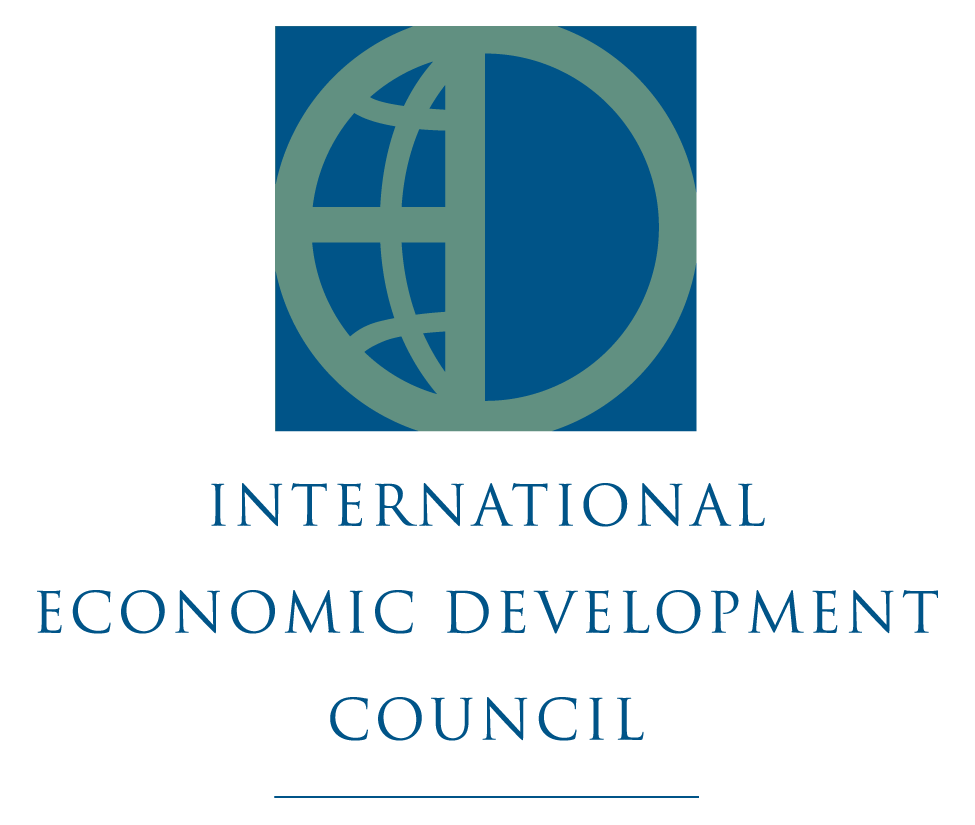 Marva Bryan, CEcD EDFP
[Speaker Notes: Notice: Please do not repurpose these slides without permission from DRA and IEDC]
Call for Action 1
Every community has the potential to support existing industries, nurture and grow start-up firms, attract new dollars, and develop a sense of community… 
…all of which will eventually improve the community’s tax base.

However, not every community is “ready”…
[Speaker Notes: Slide from Joy Wilkins]
Why You Need Integrated Strategic Plans
Essential in building consensus and support - both internally and externally
Helps figure out what's possible, and how you might achieve it
Is your roadmap to move forward, show progress and celebrate success
[Speaker Notes: Internally because if your outreach is successful - if you get citizens to the meetings, if you do surveys, if you let everyone show up, but don't let some dominate and others go unheard - you will build community support. And externally because when you go for funding or assistance, having a developed strategy in the plan shows that you have internal support and clear vision. It's necessary.]
Strategic Plan - Must Haves
Purpose - a shared sense of urgency
Champions and leadership
Collaboration and buy-in
Good data
Realistic goals
[Speaker Notes: This is a good discussion slide too. It would be good to have an example of a Strategic Plan that came from a shared sense of urgency.

https://www.cityofvancouver.us/citycouncil/page/strategic-plan]
What Strategic Planning is NOT…
An event
About planning meetings
Developing a great, well-written report
Fulfilling a grant or regulatory requirement
[Speaker Notes: Slide from Joy Wilkins]
Instead, Strategic Planning is About…
Understanding and optimizing your people equation
Creating a culture for strategic thinking…for regularly and creatively reinventing your future together
Developing your quality of place
Most importantly…developing your sense of community
[Speaker Notes: Slide from Joy Wilkins]
PLACE MATTERS…
WHERE PEOPLE WANT TO BE IS MORE AND MORE DRIVING WHERE ECONOMIC DEVELOPMENT HAPPENS...

“Quality of place” considerations are critical site selection criteria to consider for business creation, retention, expansion, and recruitment

Simply put, community competitiveness in the global economy is driven by its quality of place
[Speaker Notes: Slide from Joy Wilkins]
Importance of the Leadership Team
8
Choosing leaders for strategic planning
Well-respected by community 
Preferably both the public and private sector to give mixed perspectives
Known for getting things done & done well
Successful in launching new ventures
Easily able to recruit others to join in
Reputation for being fair, ethical
Thought of as respectful of others
CEDS: Comprehensive Economic Development Strategy
U.S. Economic Development Administration defines CEDS as “a strategy-driven plan for regional economic development”
CEDS is a framework for collaboration and action on regional economic development initiatives
Helps prove priorities when applying for grants
New requirement:  resiliency measures to avoid shocks, recover from natural disasters like what you have experienced
Content guidelines can be found on the EDA website
https://www.eda.gov/ceds/
Strategic Planning Process
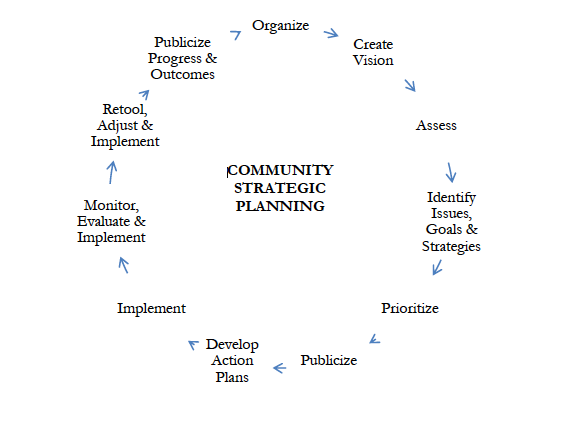 Organizing & pre-planning 
identify & recruit players & stakeholders
create organizational structure 
determine resources
Visioning 
Assessing community & economic competitiveness 
evaluate & define your situation
Identifying issues & formulating realistic goals, objectives & strategies
Laying out the strategies and implementation plans
11
Key Elements
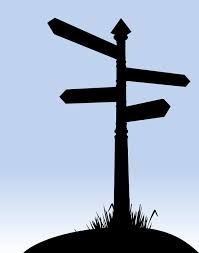 What's standing in our way? The SWOT analysis
DATA:  Where are we?  What are the trends saying about our economy?
Where do we want to go? - VISION
Key Elements
Strategies and Actions to get there
     ACTION PLAN
Who's going to do what
     ROLES/PARTNERS
How do we know if it's working  
      METRICS
Key Element 1: Data
Qualitative and quantitative info
Economic dashboard indicators
Analysis of trends
Strengths and weaknesses
SWOT analysis, discussion of assets
Comparative advantages & challenges
Location quotients, import/export data
14
[Speaker Notes: Joy Wilkins edited title]
Understand Your Economy
Population Size and growth, age, education level
https://www.census.gov/quickfacts/fact/table/US/PST045217 

Labor Force Statistics
Participation, occupations, skills, commuter characteristics
Virgin Islands https://www.bls.gov/eag/eag.vi.htm 
https://www.vidolviews.org/vosnet/lmi/default.aspx?pu=1&plang=E
Gather as much data as possible on local and regional economic conditions
Unemployment, types and sizes of firms/industries, wages, income, new business starts, retail sales, housing prices, types of imports and exports, number of businesses closed
15
Labor Force and Employment
Source: https://www.vidolviews.org/gsipub/index.asp?docid=668
[Speaker Notes: http://showmeinstitute.org/blog/employment-jobs/sad-state-missouris-labor-force-participation]
Source: https://www.vidolviews.org/vosnet/analyzer/results.aspx?enc=HofuwY22SoLTS/uC+bpmizGZkm52zV+sR+lKAe/bUj0=
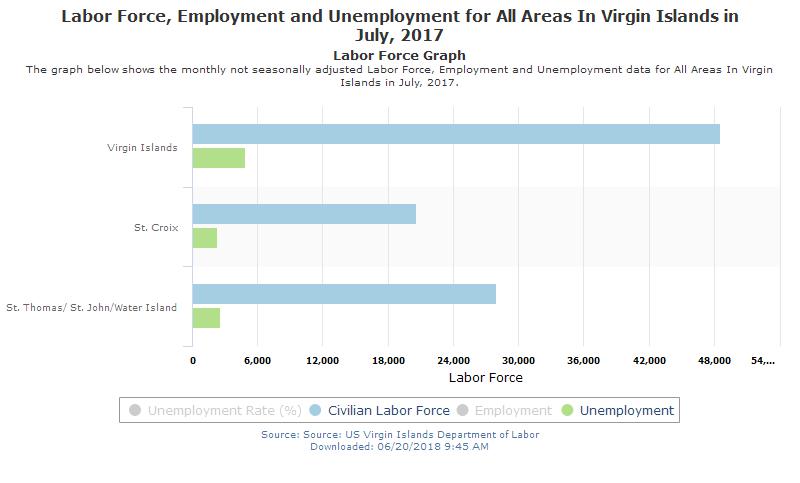 Source: https://www.vidolviews.org/vosnet/analyzer/results.aspx?enc=HofuwY22SoLTS/uC+bpmizGZkm52zV+sR+lKAe/bUj0=
Your community’s place in the regional economy
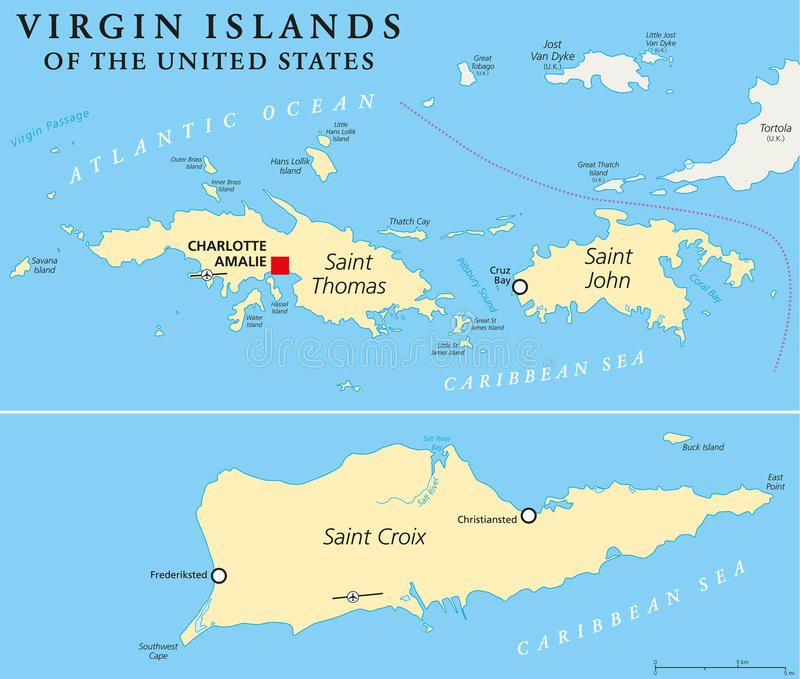 How do you define your region?
How does the strength of your community depend on or impact others?
What assets do you contribute to the regional economy?
How does your performance compare?
19
Your Industry Clusters
Key Industries
Advanced Manufacturing 
Financial Services 
Information & Technology 
Tourism & Hospitality
https://www.usvieda.org/node/589
Key Element 2: Vision
Where does your community want to be in ___ years?
Concise statement 
Where community wants to be in definable future
Informs economic development activities 
Encompasses worthwhile & important values
Influences individual thought & action
[Speaker Notes: Joy Wilkins edited slightly]
Inclusiveness & Consensus                  Makes a Difference
Engage and involve the community

Seek feedback often 

Strive for a thorough 360 degree view

Few projects succeed/sustain without it
22
Key Element 3: AnalysisSWOT helps focus on priorities
Analyzes strengths, weaknesses, opportunities and threats – the SWOT
Recognize comparative advantages
Location quotients, clusters, export industries
Know your place in the regional economy
Strengths
Some examples
Available industrial, retail or office space
Intermodal transportation
Reputation as a “business friendly community”
Resources to support small businesses
Presence of clusters
[Speaker Notes: Factors that could serve as the basis for achieving the mission & vision of the strategic plan]
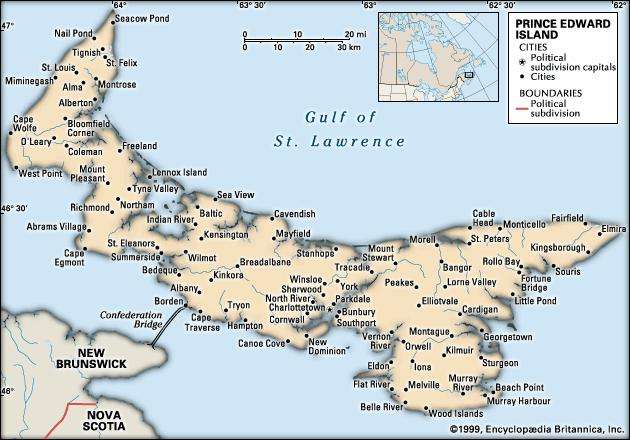 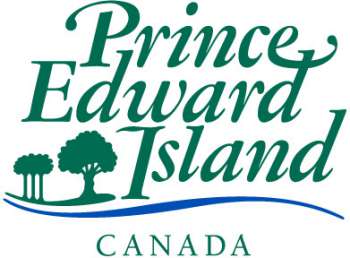 Playing to Your Strengths
Example of an Island-based Economic Development Plan
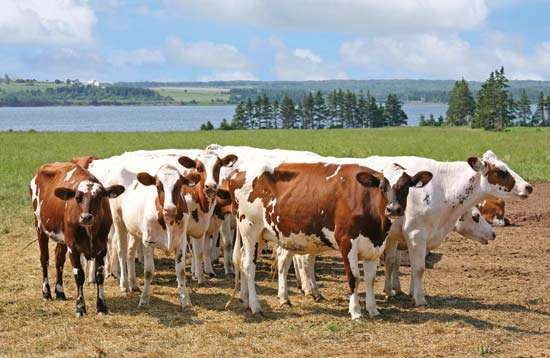 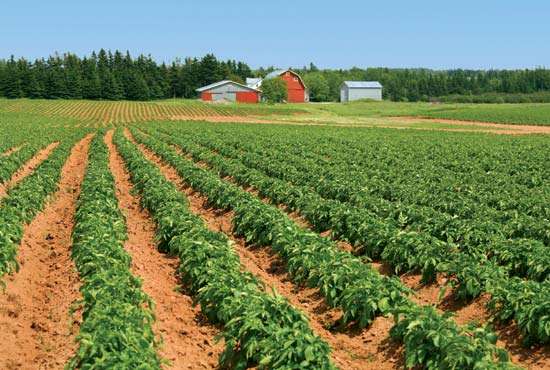 Prince Edward Island, Canada
Establishes 7 goals and 40 corresponding actions
Goal 1: Enhance Business Development 
Goal 2: Strengthen Primary Sectors 
Goal 3: Expanding Tourism 
Goal 4: Environmental Conservation and the Rural Economy 
Goal 5: Support Community Development and Capacity Building 
Goal 6: Human Resources, Education and Essential Services 
Goal 7: Increase development investments in areas of greatest need
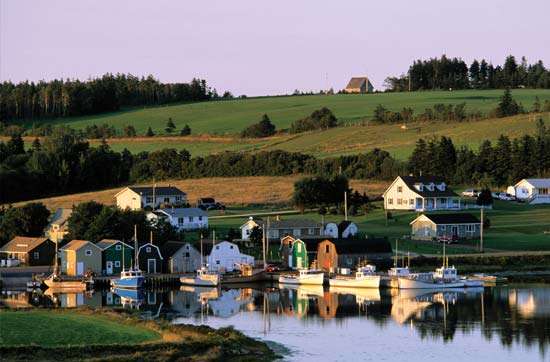 Source: http://www.gov.pe.ca/photos/original/FARD_REDS.pdf
[Speaker Notes: In the 2008 Speech from the Throne, entitled “One Island Community, One Island Future,” the provincial government declared its intention to form a new department responsible for rural development and to produce a rural economic development strategy. Both the department and the strategy would be the first of their kind for Prince Edward Island. 
Upon being elected, the provincial government immediately began to implement measures to assist rural Prince Edward Island. Subsequently, the Throne speech initiated the evolution of a more strategic, government-wide focus on rural issues. 
The government’s first major priorities included: 
(1) developing a province-wide broadband system; 
(2) partnering in an industry-led process to articulate a new vision for the future of agriculture;
(3) launching programs to address access to capital issues in the fishery;
(4) mandating a review of land-use and local governance policy; 
(5) fully funding the municipal equalization program and 
(6) investing in, and stabilizing, rural health care. 
Consultations In the summer of 2008, the government began working on the rural economic development strategy by undertaking foundational research and, in turn, extensive Island-wide consultations, including regional consultations, workshops, and an on-line survey. 
Over 1,200 Islanders participated in the consultations, which took place between February and October, 2009. In July, regional consultations were held in Mill River, Crapaud, and Montague. A French-language consultation was held in Wellington. Over 200 people, representing private interests, sector organizations and development groups, attended the four sessions. The participants emphasized the need to focus on: 
• economic development 
• environmental conservation 
• sustaining and improving the quality of life
• securing local involvement in implementing the Rural Action Plan
The Rural Action Plan represents the culmination of these efforts, combined with the input garnered from an extensive, province-wide consultation process that derived input from over 1,200 Islanders. The Plan sets out 40 Actions intended to focus on existing and new efforts to develop the rural economy. 
The Actions are based on seven goals: 
Goal 1: To create a sound basis for rural businesses to grow, for new ones to be formed and for new sectors to emerge. 
Goal 2: To enable the growth of innovative, competitive and sustainable primary sectors, in order to ensure that they remain pillars of the rural economy and community for generations to come. 
Goal 3: To augment rural areas of Prince Edward Island as tourist destinations; to expand and grow products, such as festivals and events, that complement the primary sectors and strengthen local culture, while increasing visitations Island-wide. 
Goal 4: To improve the balance between the growth and health of primary industries and rural communities with the need for environmental conservation. 
Goal 5: To invest in community development efforts and to strengthen community-based capacities. 
Goal 6: To invest in education and the development of human resources in order to create opportunities, strengthen the base of Island industries and to share – to the fullest extent possible – the benefits of the ‘One Island Community’ principle. 
Goal 7: To increase development investments in areas of greatest need in order to stimulate growth and opportunity.

https://www.princeedwardisland.ca/en
https://www.britannica.com/place/Prince-Edward-Island/images-videos]
Weaknesses
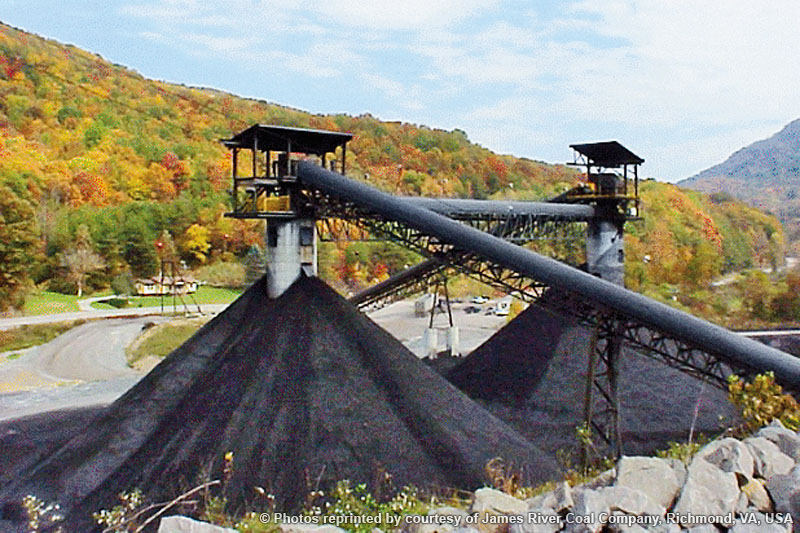 Some examples
Reliance on one major employer or industry
Declining tax base – out migration
Out-dated or vacant buildings
Shortage of skilled workers
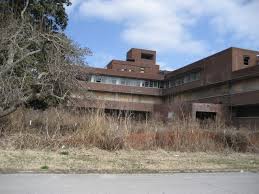 [Speaker Notes: Factors that could serve as the basis for achieving the mission & vision of the strategic plan]
Addressing weaknesses:Northern Mariana Islands Strategic Plan for Tourism & Master Plan for Tourism Development
(LYNN’s NOTE:  I have examples of strategic plans that I can show and talk about here.)
Opportunities
Areas where the application of resources could result in new developments beneficial to business and the community
Historic or natural assets
Development of new facilities
Local expertise and good work ethic
Issues that have community interest or support
[Speaker Notes: Factors that could serve as the basis for achieving the mission & vision of the strategic plan]
Threats
Future events, that are often beyond local control, and that could lead to negative impacts
Regional, national or global economic shift
Natural or manmade disasters
Technological advances that make a product or service made in your community obsolete
Loss of a major industry
[Speaker Notes: Examples – the Savings and loan crisis in California, the collapse of the sub-prime mortgage market – the OPEC oil embargo]
Dealing with a Threat:
Pharmaceutical Manufacturing in Puerto Rico
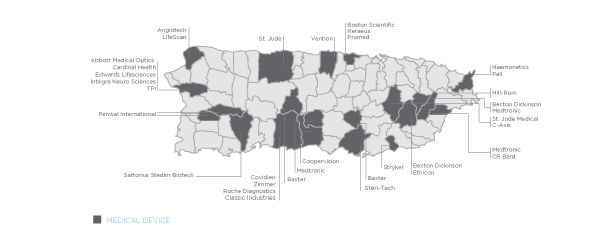 An industry of over 5 decades old that was boosted by a tax incentive
An expired federal tax incentive known as Section 936, allowed manufacturers to send profits to parent plants 
One of the most important biopharmaceutical manufacturing centers in the world
Pharmaceutical products comprises more than half of manufacturing on the Island
​Over 20 different kinds pharmaceutical products are manufactured on the Island 
Despite growth, there have been challenges due to the repeal of the incentive and Hurricane Maria
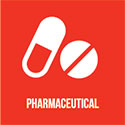 [Speaker Notes: Learn more at http://www.pridco.com/industries/Pages/Pharmaceutical.aspx

​A Hotspot for Pharmaceutical Manufacturing
Puerto Rico is one of the most important biopharmaceutical manufacturing centers in the world, with more than 50 years of experience in pharmaceutical manufacturing and 30-plus years of experience in sterile pharmaceutical manufacturing.
With 49 FDA-approved pharmaceutical plants scattered across the island, Puerto Rico is home to top multinational pharmaceutical companies, including Astra Zeneca, Abbott-Abbvie, Bristol-Meyers Squibb, Merck, Pfizer, Eli Lilly and numerous others. Many companies operate more than one site on the island.
Two dozen different kinds pharmaceutical products are manufactured in Puerto Rico: antihypertensive drugs, tranquilizers, laxatives, anti-diabetic drugs, vasodilators, antibiotics and contraceptives, among many others. At last count, 12 of the top 20 pharmaceutical companies have presence on the island.
Experienced, Competitive Workforce
With five decades of pharmaceutical manufacturing under its belt, Puerto Rico has a highly experienced workforce knowledgeable in GMP, FDA and other global regulations. Although 60% of employees in the life sciences have at least a bachelor's degree, Puerto Rico offers the lowest labor costs of any region under U.S. jurisdiction – with hourly earnings in manufacturing averaging 65 to 80% of the U.S. average.]
Element 4: Strategies and Action Plan
Create both a living tool and sustainable process consisting of strategies that are:
Compatible with your community’s vision and quality of life
Feasible given your community’s strengths and weaknesses
Implementable given your community’s resources and leadership
Strategic given the most urgent challenges facing your community
Innovative for enabling your community to best “move forward” on the most promising opportunities
Desired Effect: Strategies lead to an action plan that sets the course for community innovation and transformation…
[Speaker Notes: Slide from Joy Wilkins]
Element 5: Partner and Community Engagement
Engage people who are strategic thinkers and make this their joint “to do.”  Make formal appointments.
Meet regularly to share information, discuss challenges and opportunities, and brainstorm solutions that can be jointly pursued.
Choose at least one person whose every day job is to be your Chief Intelligence Officer.
Make developing new leaders an everyday priority and you will stretch your capacity.
[Speaker Notes: Slide from Joy Wilkins]
Finally… Element 6:  Smart Targets that are Measurable
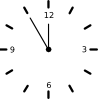 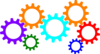 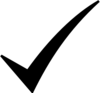